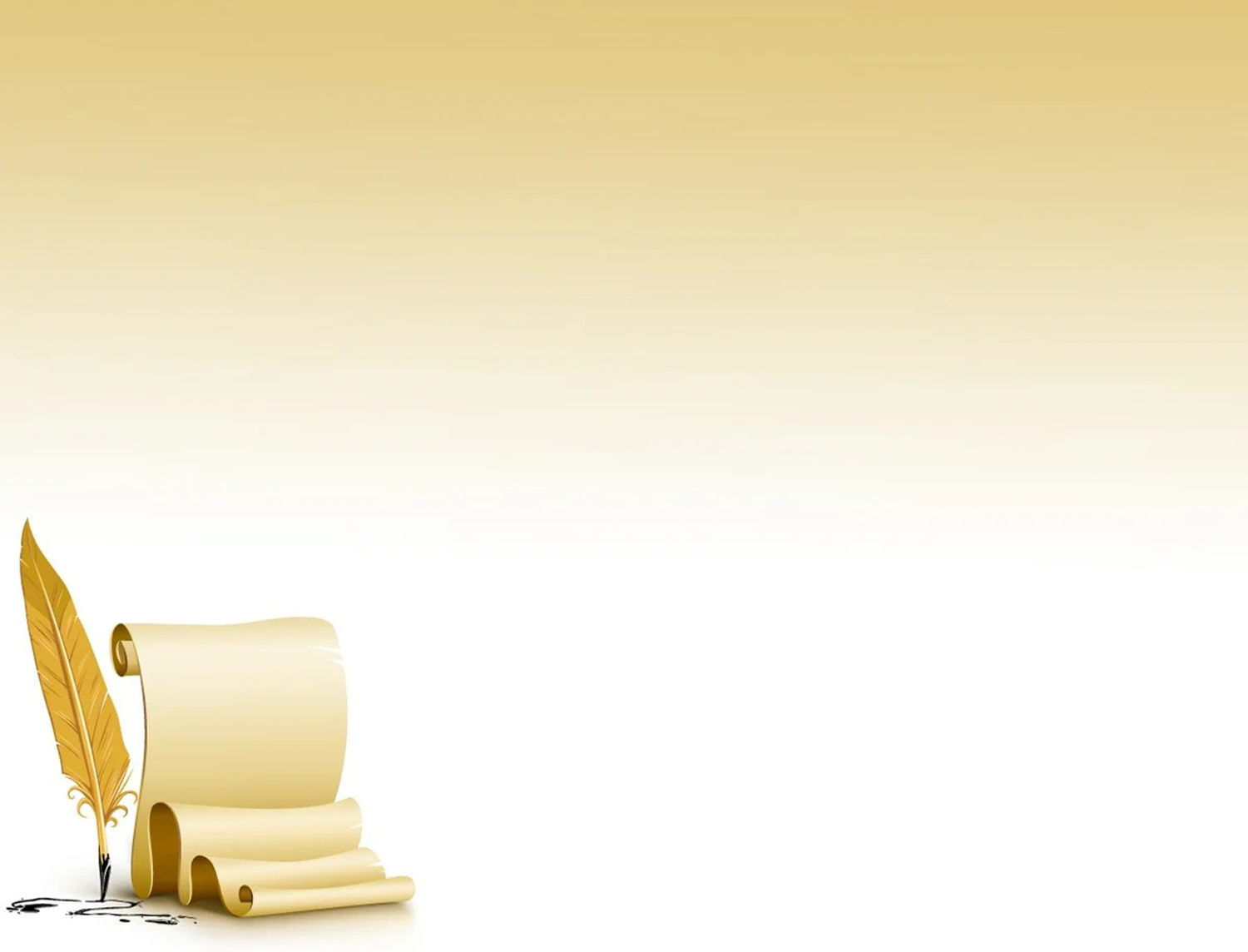 Дарсла тема:
«Гъайла бутIа существительное»
Дарсла мурад:


1) ДелчIунти тикрардарни.

2) Существительноеличила 
багьуди кагахъни
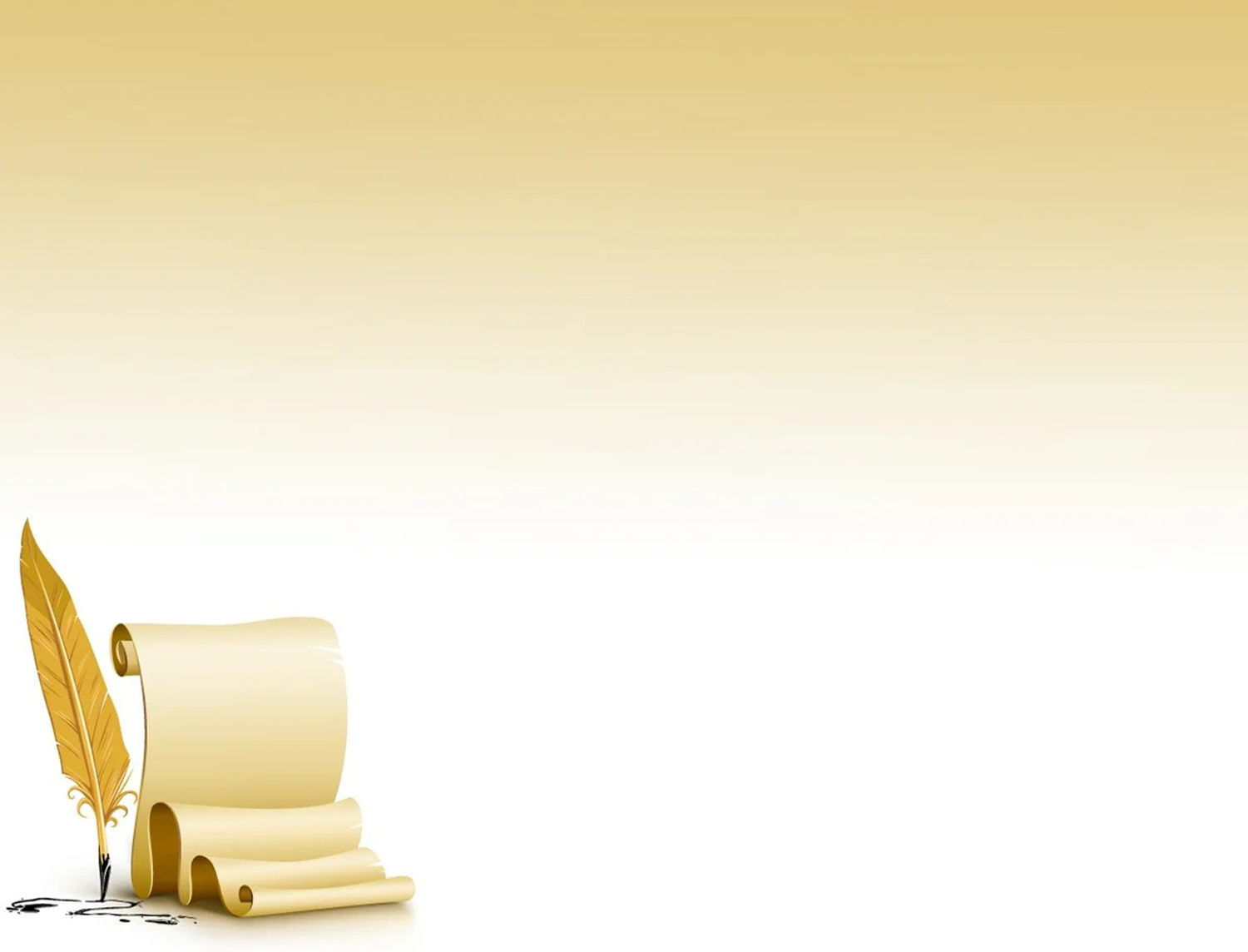 Дарган мезлизир 10 гъайла бута лер:

 1. Существительное         7. Послелог
 2. Прилагательное            8. Союз
 3. Числительное                9. Кесек (частица)
 4. Местоимение                10. Междометие
 5. Глагол                                
 6. Наречие
      
    ИкIдазирад цаибти урегал бекIти гъайла бутIни сари. Послелог, союз, кесек къуллукъла дугьби сари. Хасси тяхIярла гъайла  бутIализи кадурхар междометиеби.
Существительноела мягIна ва лишанти

Существительное гъайла бутIа саби, суненира секIал чебиахъуси ва чи? се? ибти суалтас жаваб лугуси.
Существительноеби дирар хасти ва тIинтIти.
Существительноеби хIябал жинсличи дуртIути сари: мурул жинс, хьунул жинс, урга жинс.
Существительноеби лугIи ва падежуни хIясибли дарсдикIар.
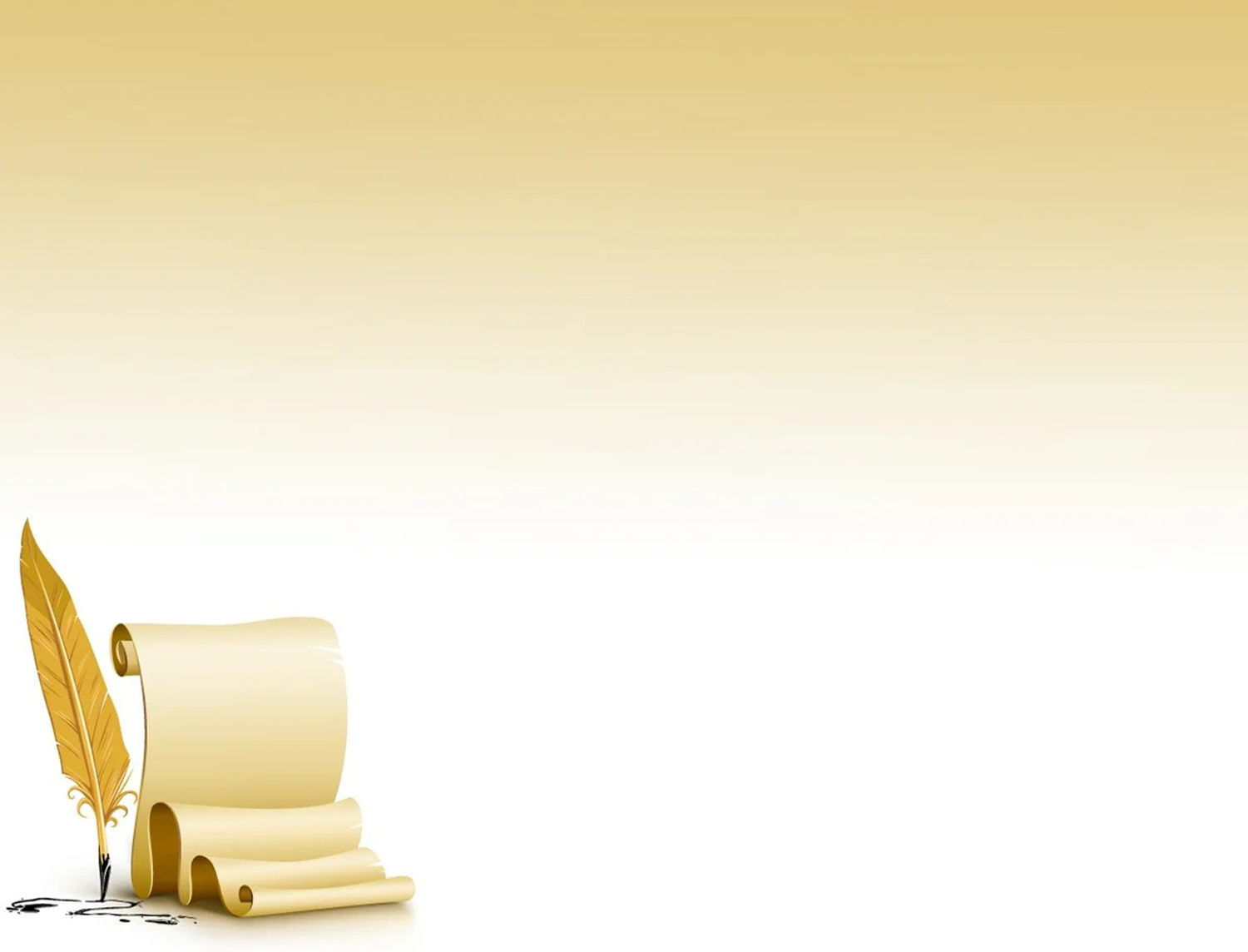 ГIергъити сущ. черделкIеная, чула чеди, чиди жинсла сарилра, белкIеная (м. ж., хь. ж., у. ж.)

Дус, кьял, хIенкь, ябу, илхъи, кьариган, гариган, урщи, гуяв, тяй, урчи, бегIни, бамсри, дагьри,  дяхъи, дукелцIи, дуб, бухIнала,  хъубзара, уста, букIун, судъя, учитель, учительница, рурси, неш, дудеш, дазу.
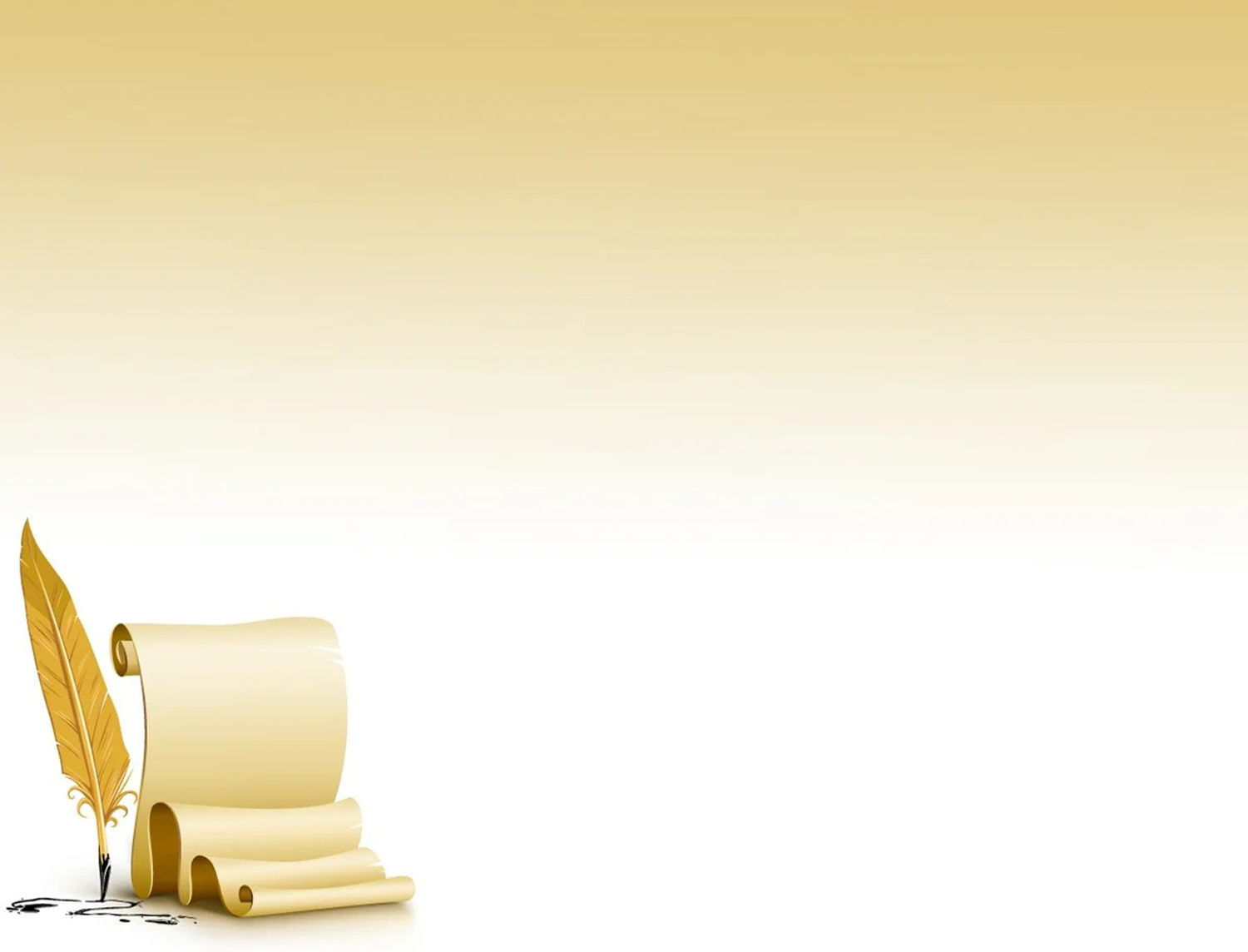 2.Кроссворд. Ишди дугьбас антонимти пикридарая:
                         Вайси---
                     Ух1нав---
                     Саби---
                     Лаг---
                     Жявли---
                     Вялхъя---
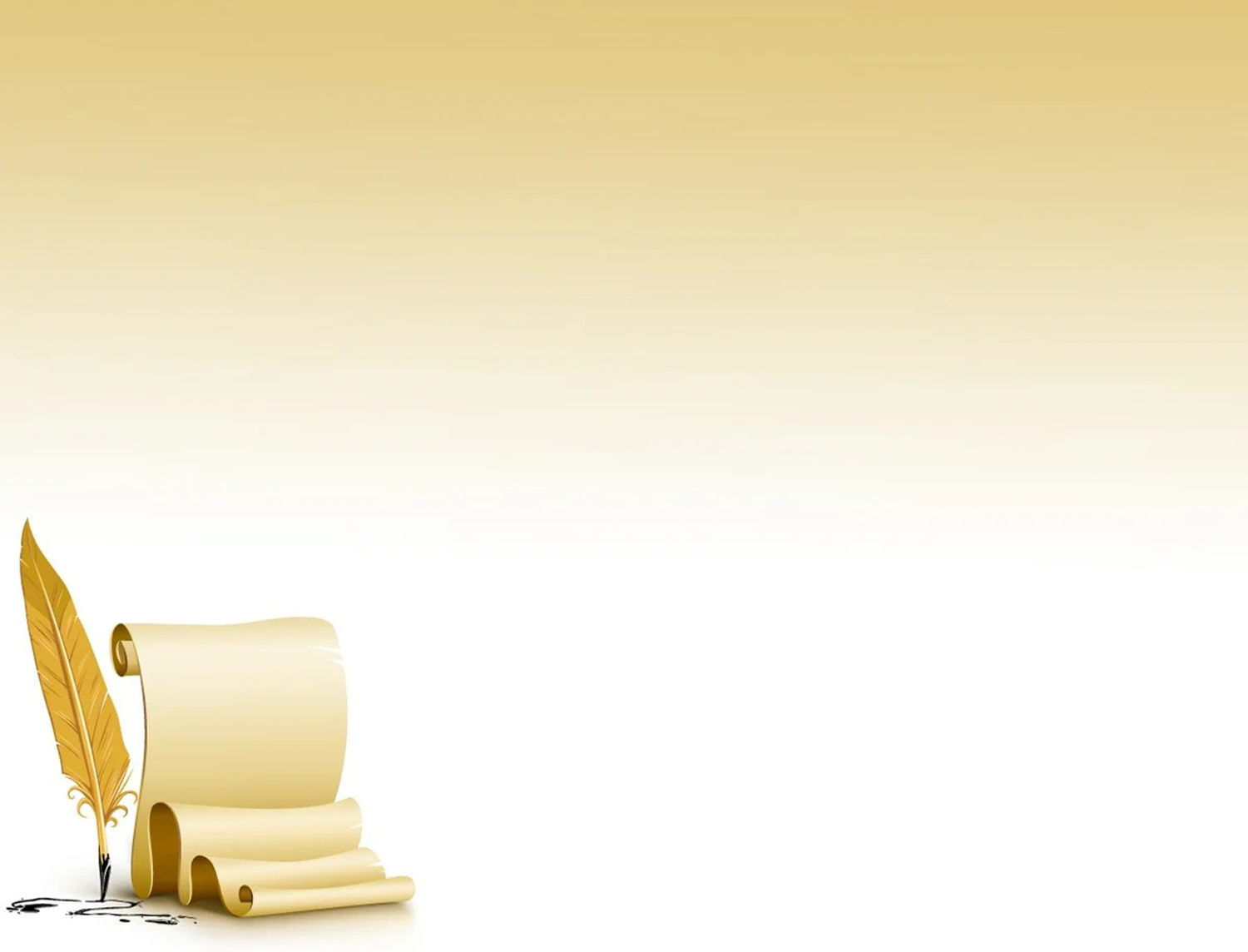 2.Кроссворд. Ишди дугьбас антонимти пикридарая:
                  Вайси--- г1ях1си
               Ух1нав---дурав
               Саби---ах1ен
               Лаг---кат1
                Жявли---кьанни
                Вялхъя---азгъин
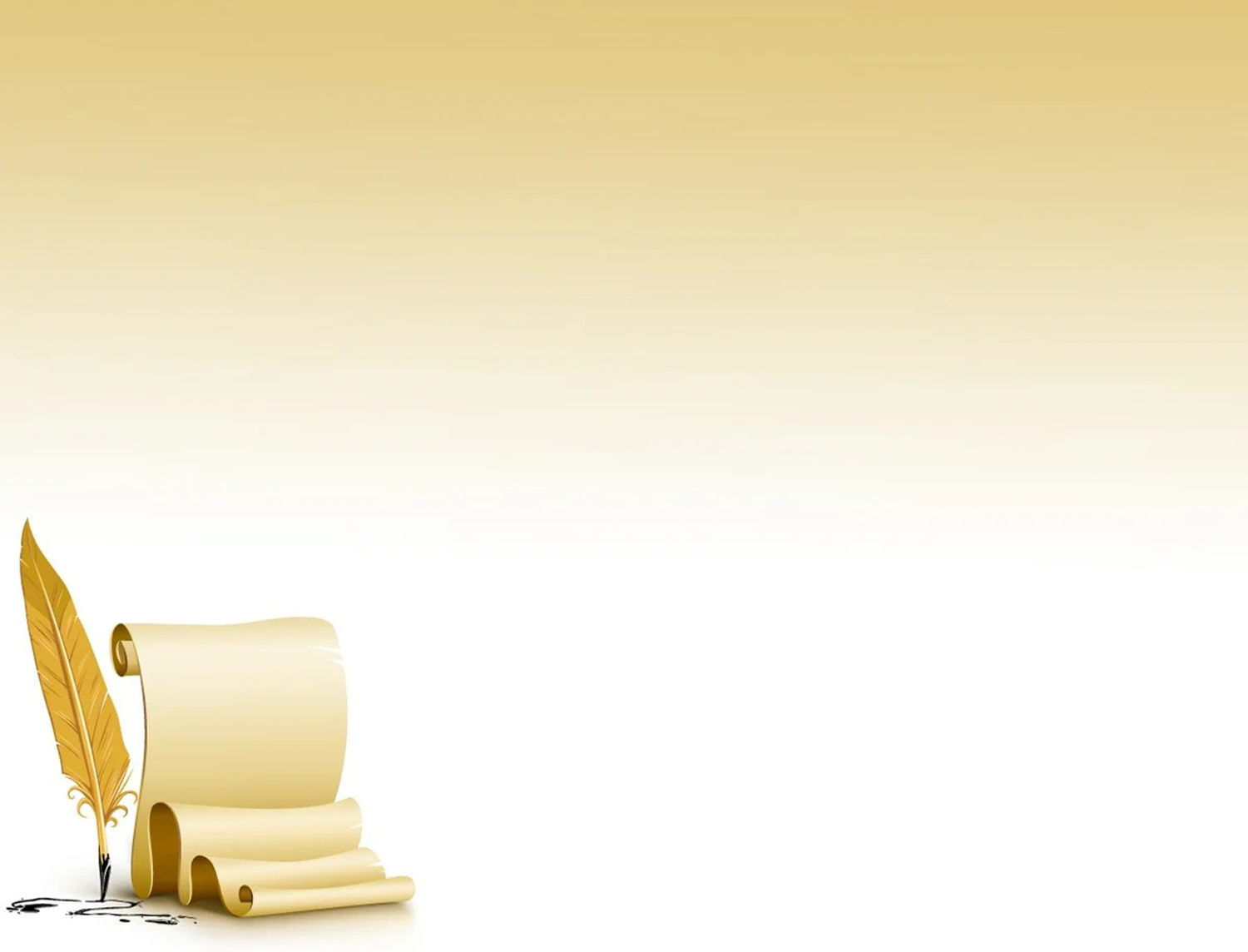 4.Ишди дугьбала цалабикуназир хат1аби даргая:
Унц вак1иб, 
Ханум бак1иб,
Рабазан рак1иб, 
урши сари, 
хала неш саби, 
жуз сай, 
мукьара лер
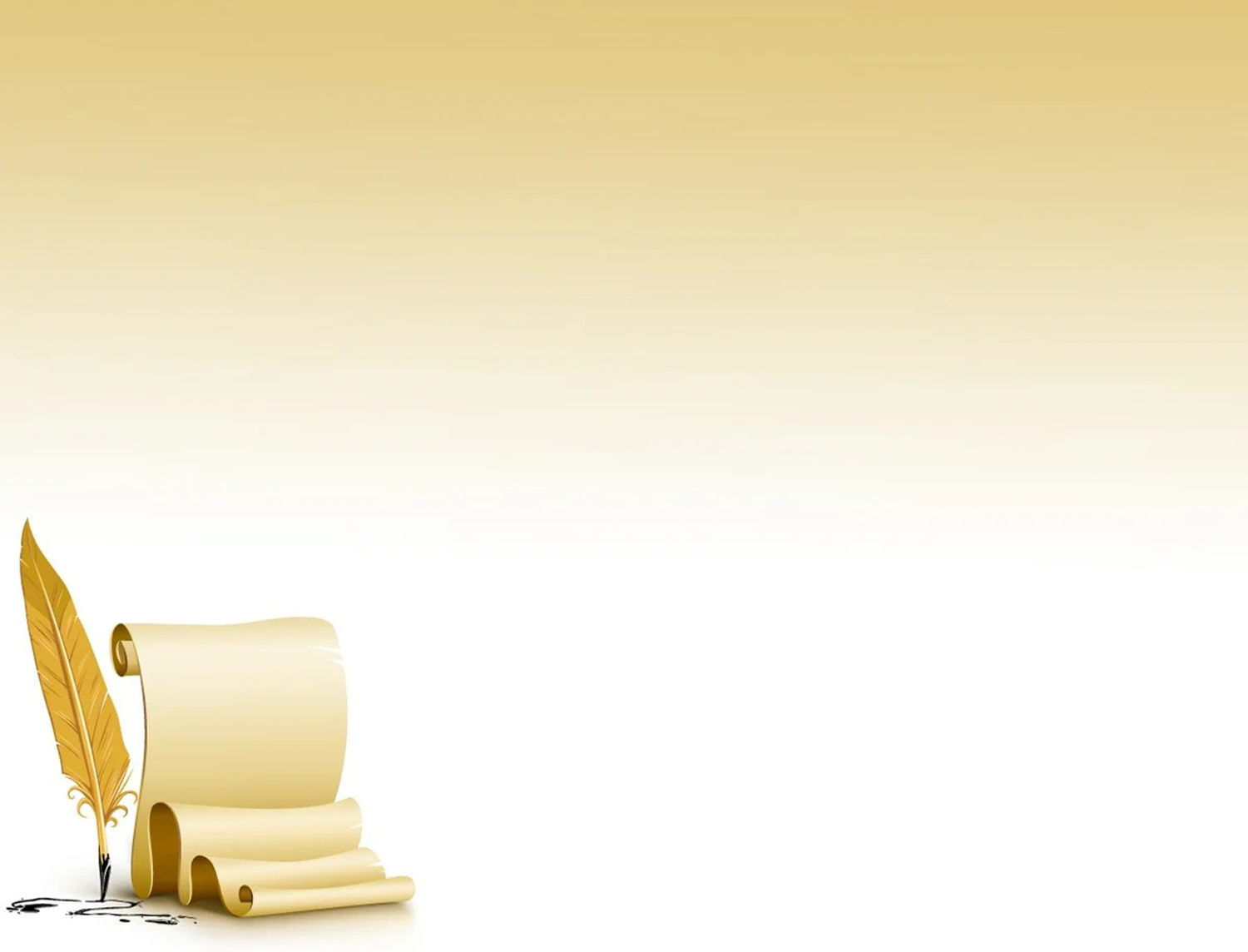 4.Ишди дугьбала цалабикуназир хат1аби даргая:
Унц бак1иб, 
Ханум рак1иб,
Рабазан вак1иб, 
урши сай, 
хала неш сари, 
жуз саби, 
мукьара леб
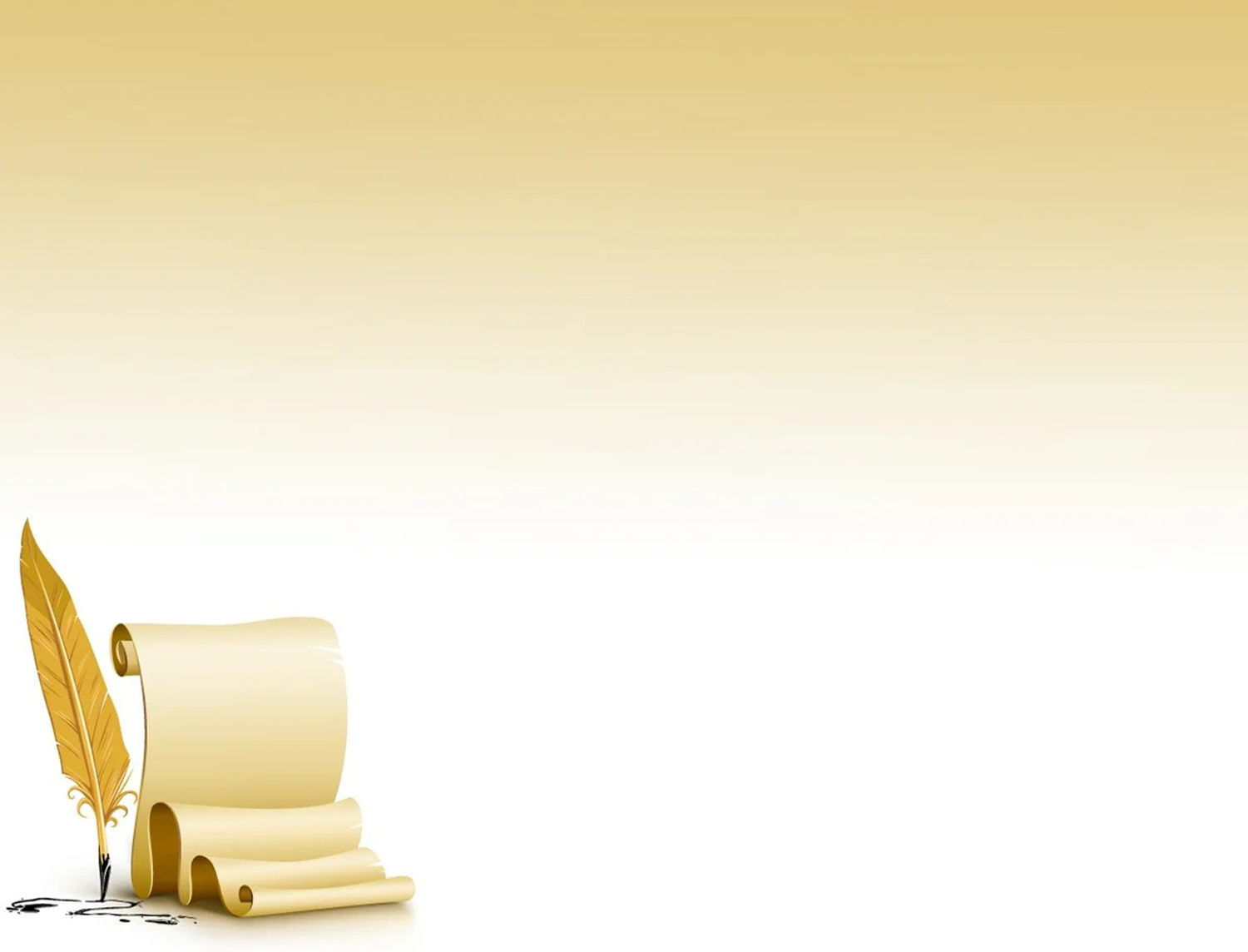 5. Синквейн.

1.Неш.
2.Духуси, разиси.
3.Разирирар, къугъарирар,  шаларирар.
4. Илини кьац1 берц1иб.
5. Разидеш (радость).
ТЕСТ1. Морфологиялизир дучIа:
     а) гъайла бутIни
     б) гъайла тIамри

2. Существительноели иргъахъу:
     а) лишан
     б) секIал

3. Существительноеби сари:
      а)  ца, ишдус, жагаси
      б)  тIабигят, жагадеш

4. Арцанти чардулхъули сари.
    Существительное сегъуна членни биубли бакIили?
      а)  подлежащеели
      б)  объектли

5. Существительноеби дирар:
      а)  хасти ва тIинтIти
      б)  тIинтIти ва тIинтIти ахIенти